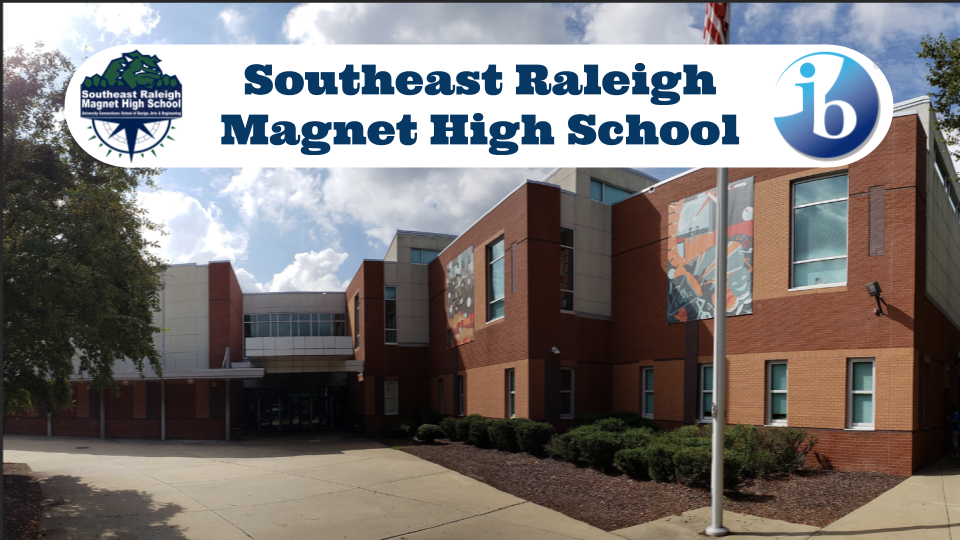 [Speaker Notes: Registration
Dance Performance
Welcome and Introductions
Welcome to Southeast Raleigh Magnet High School. Messages and introductions from Principal Harden, Administration, and Support Staff
Band Performance
Student and Parent Break-outs
Nut and Bolts of what it takes to be successful (Kuhn, any other counselors)
Technology/Preparation
Update contact information
Powerschool
Difference between HS and MS
Get Involved
Clubs/Organizations
After school programs
Athletics
Academies (Biomed, Engineering & IT)/ IB/ Magnet (Arts, Design, Engineering and Humanities)
UC Courses]
GET INVOLVED
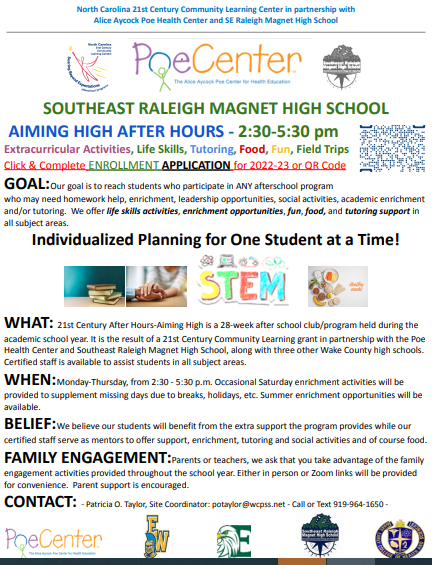 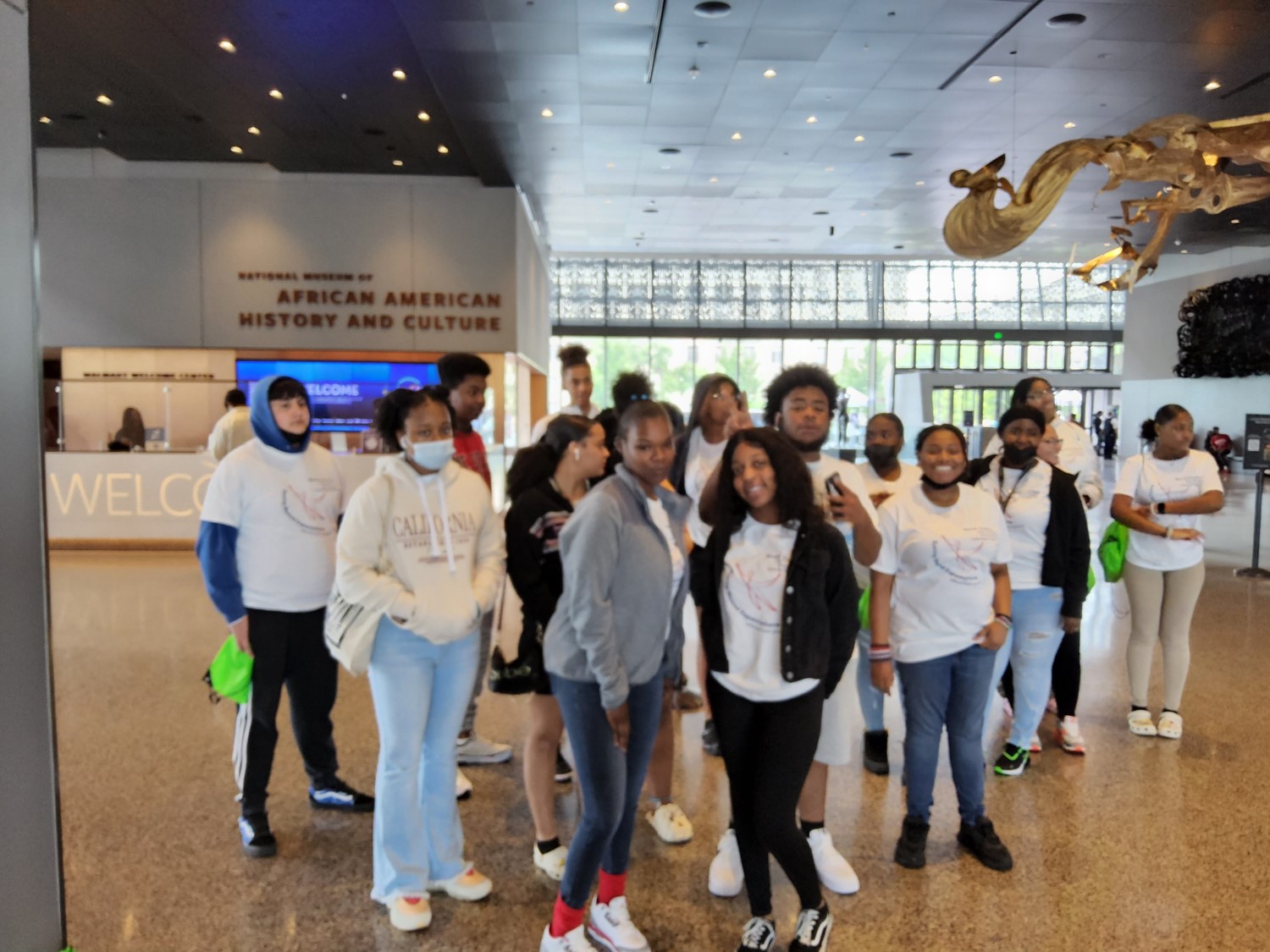 Aiming HighAfter HoursGET INVOLVEDIN ALL THINGS AFTER SCHOOL
Monday-Thursday
2:30-5:30
Room 204
200 Hallway
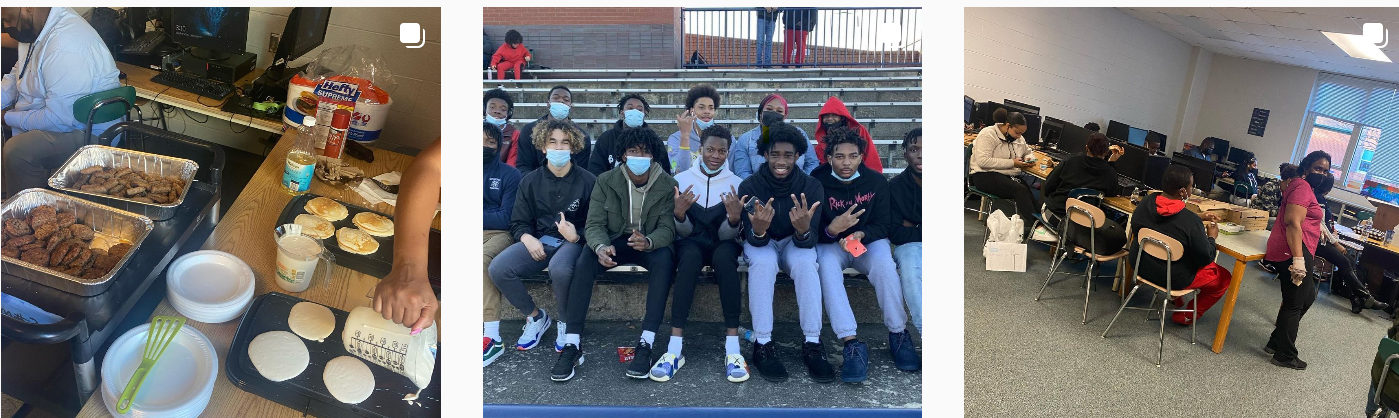 The Program
Life Skills/Social Emotional Wellness /Homework Help, Tutoring with Certified Staff
Medical Math Monday, Terminology Tuesday, Wellness Wednesday, Take A Moment Thursday
 Discussions.  Safe place to talk freely
Free Food
Free Field Trips: Regular attendance
SIGN UP TODAY:  Website
FIELD TRIPS
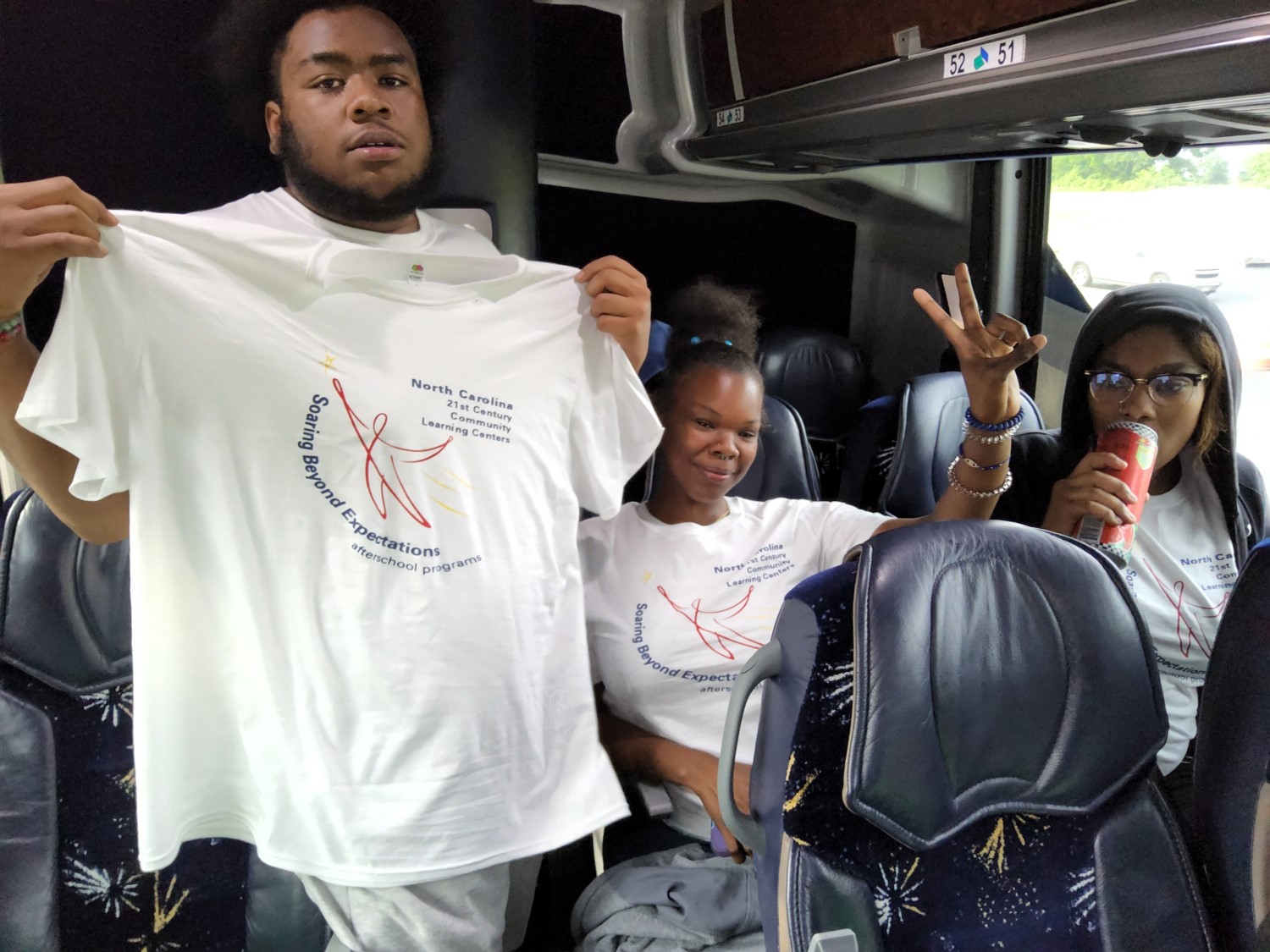 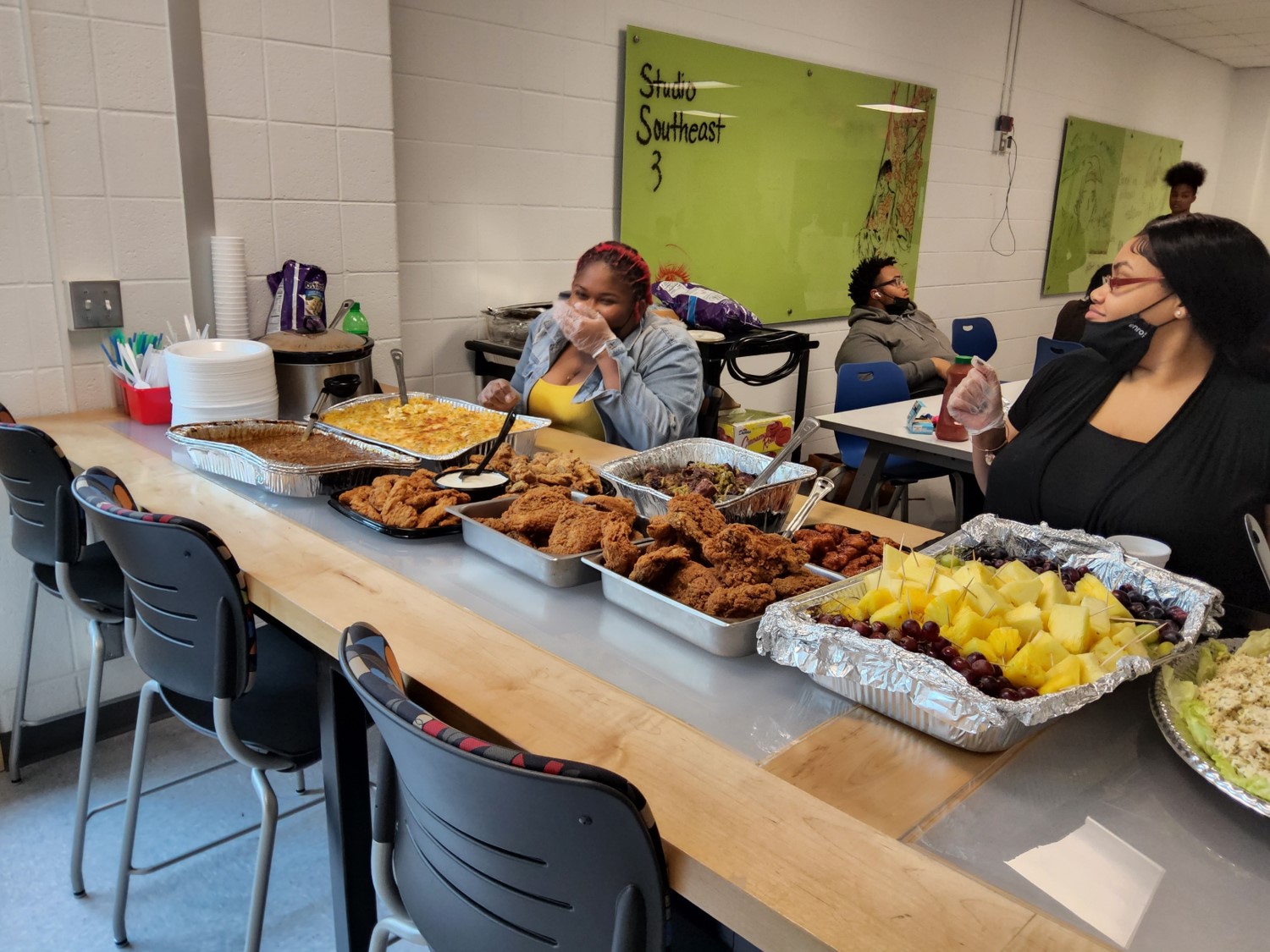 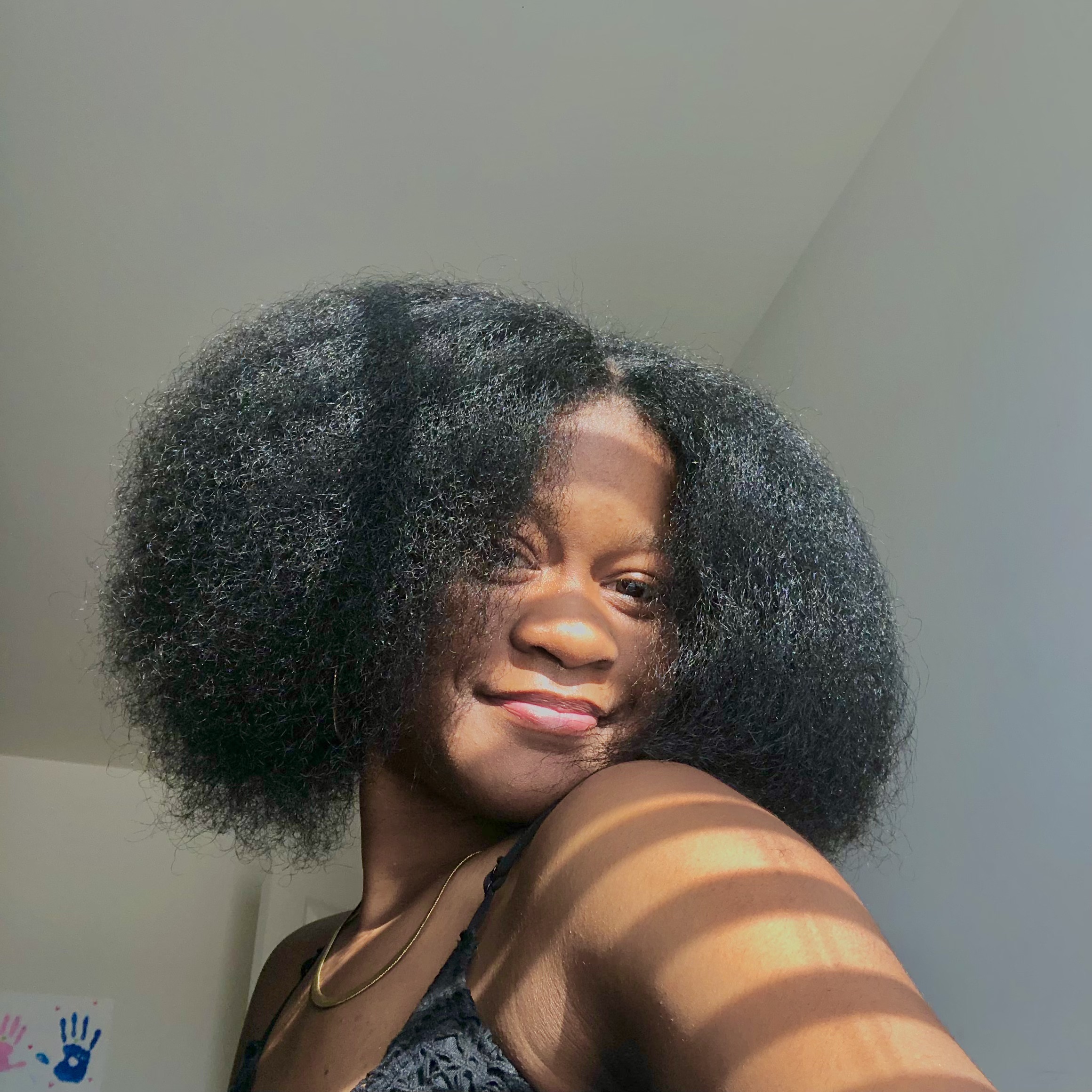 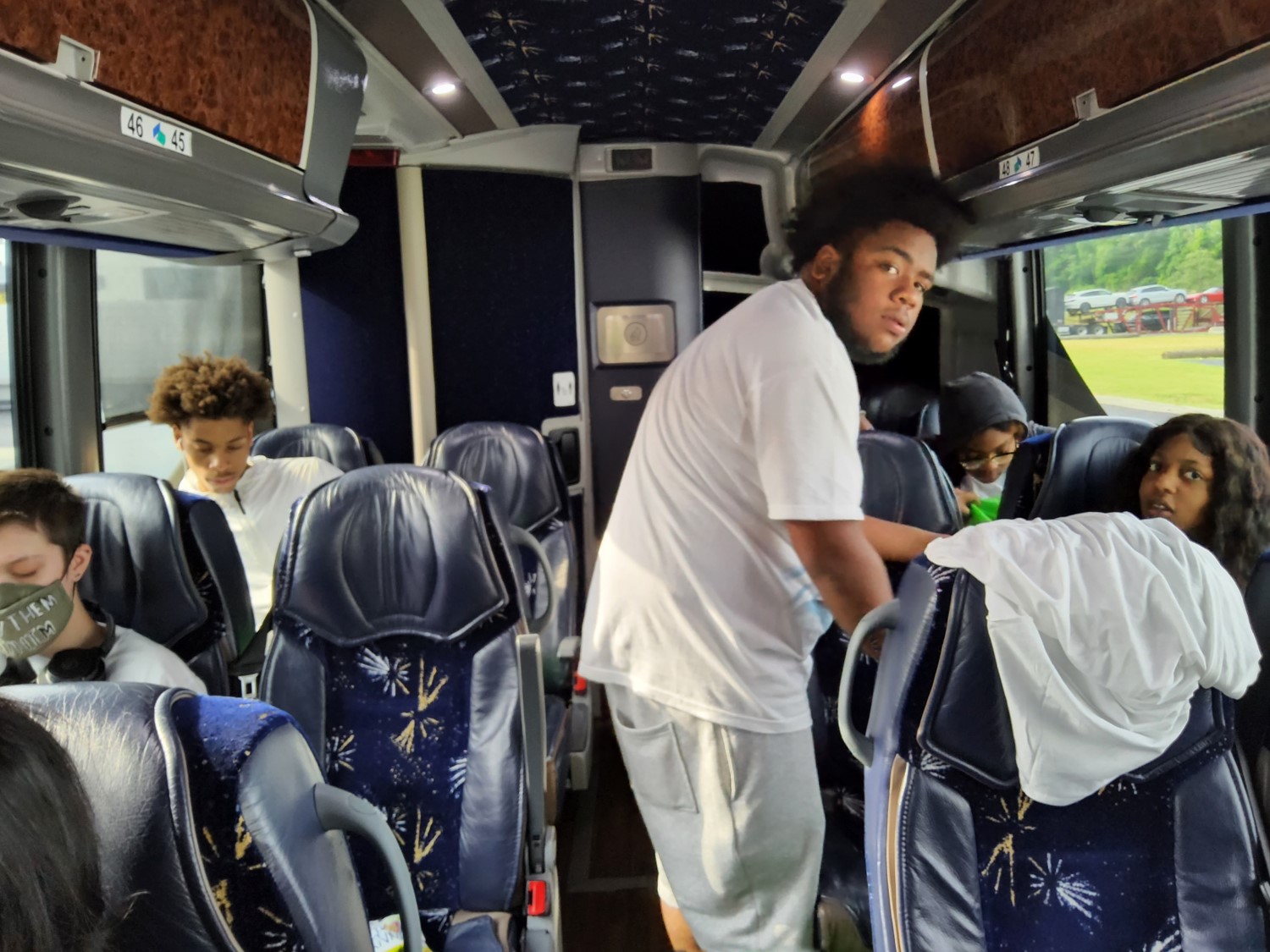 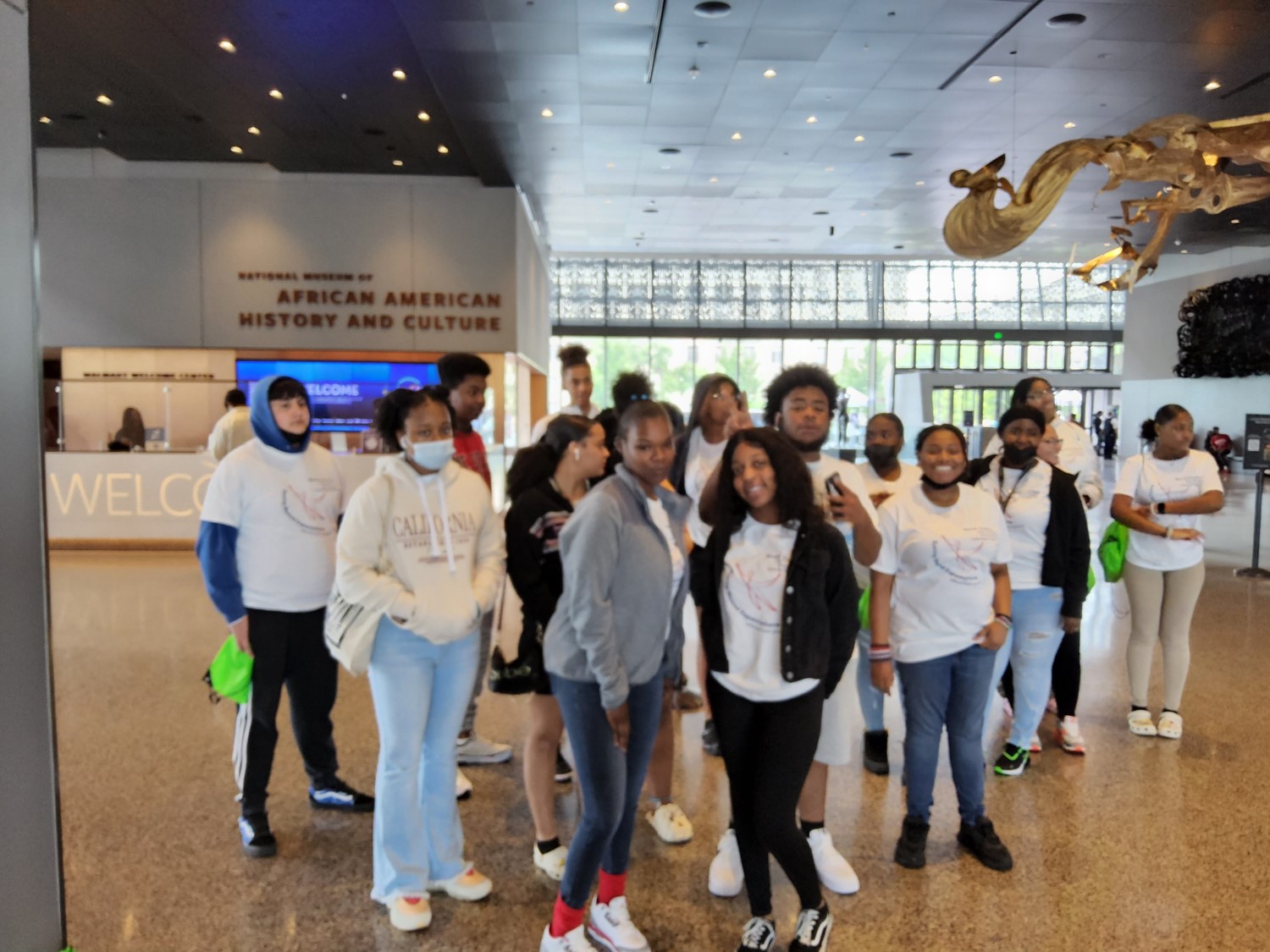 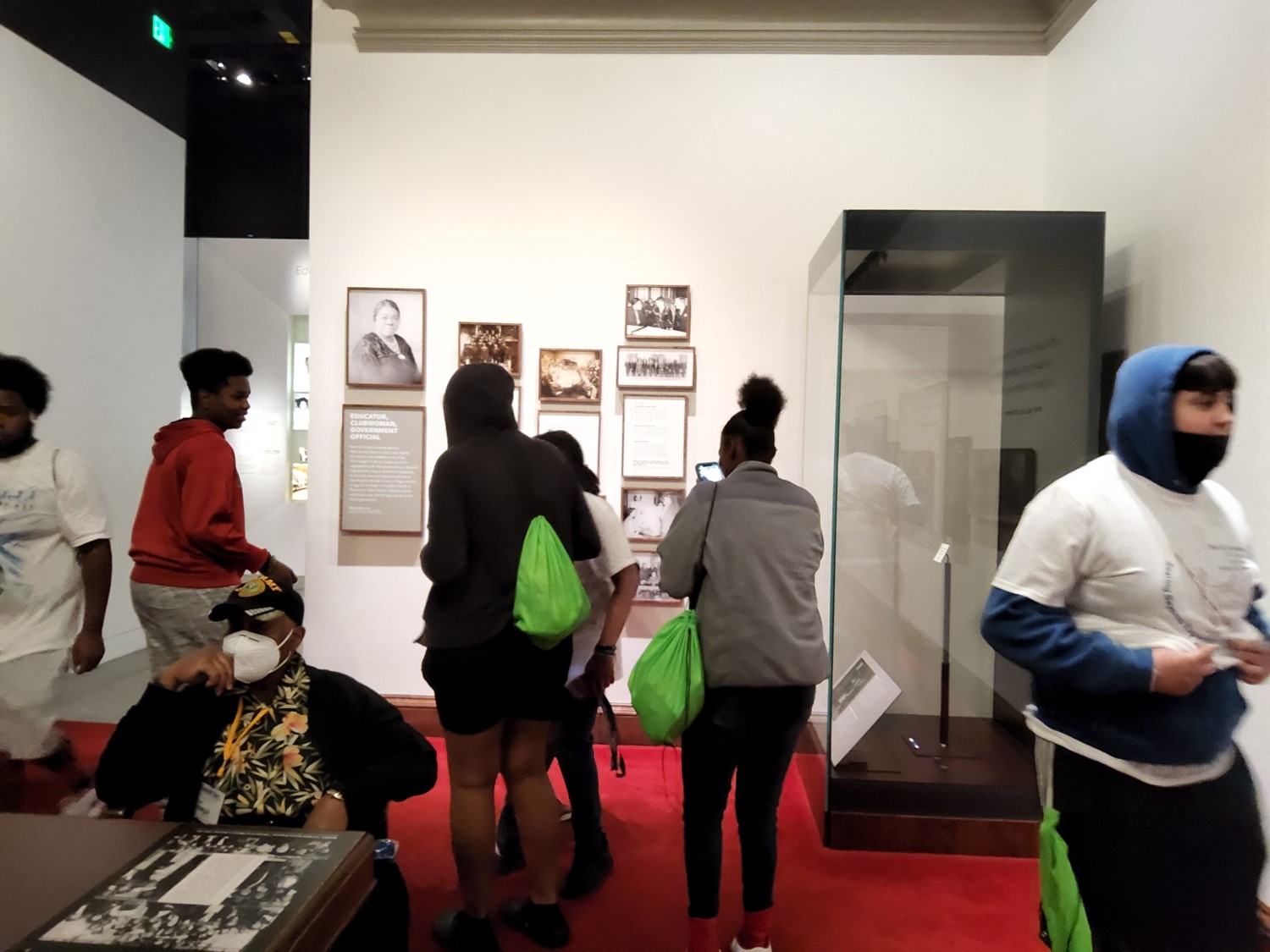 Aiming High After Hours STAFF
Mrs. Po Taylor, Site Coordinator
Ms. Lynch
Ms. Orner
Ms. Jones
Ms. Rosario
Mr. Wooden
Mr. Ormond
Mr. Kuhn
This program is dedicated to the vision of Ms. Gary who founded the name Aiming High.  JOIN TODAY on Southeast Raleigh Website!